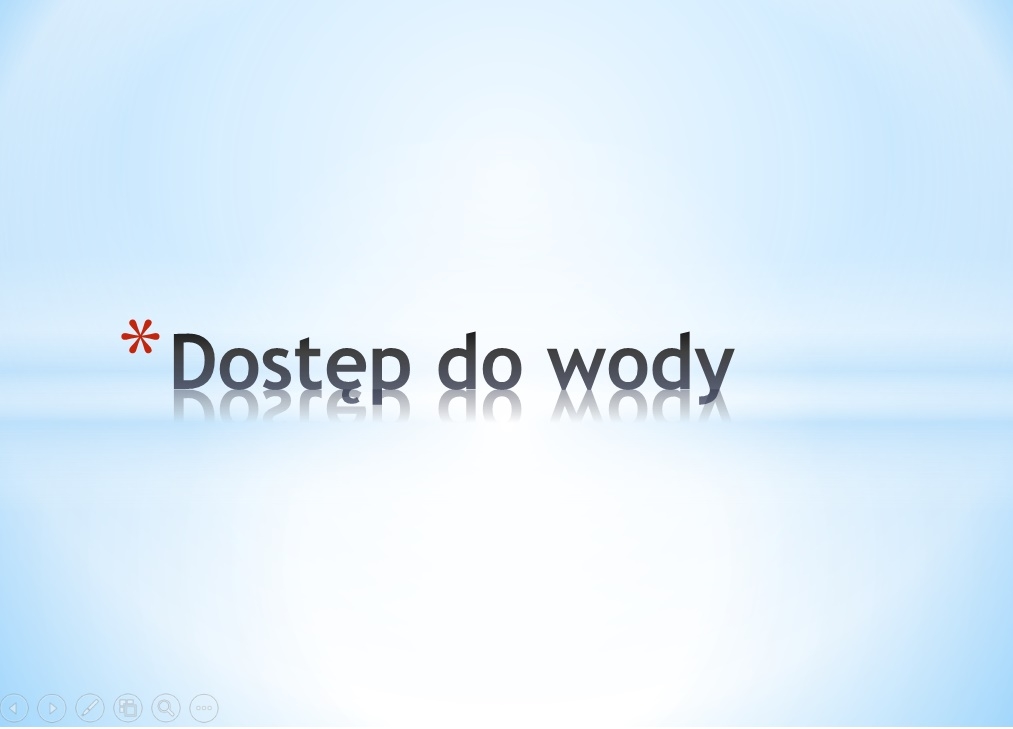 Karolina Pajor